The Exact Complexity of PRFsand the Black-Box Natural Proof Barrier
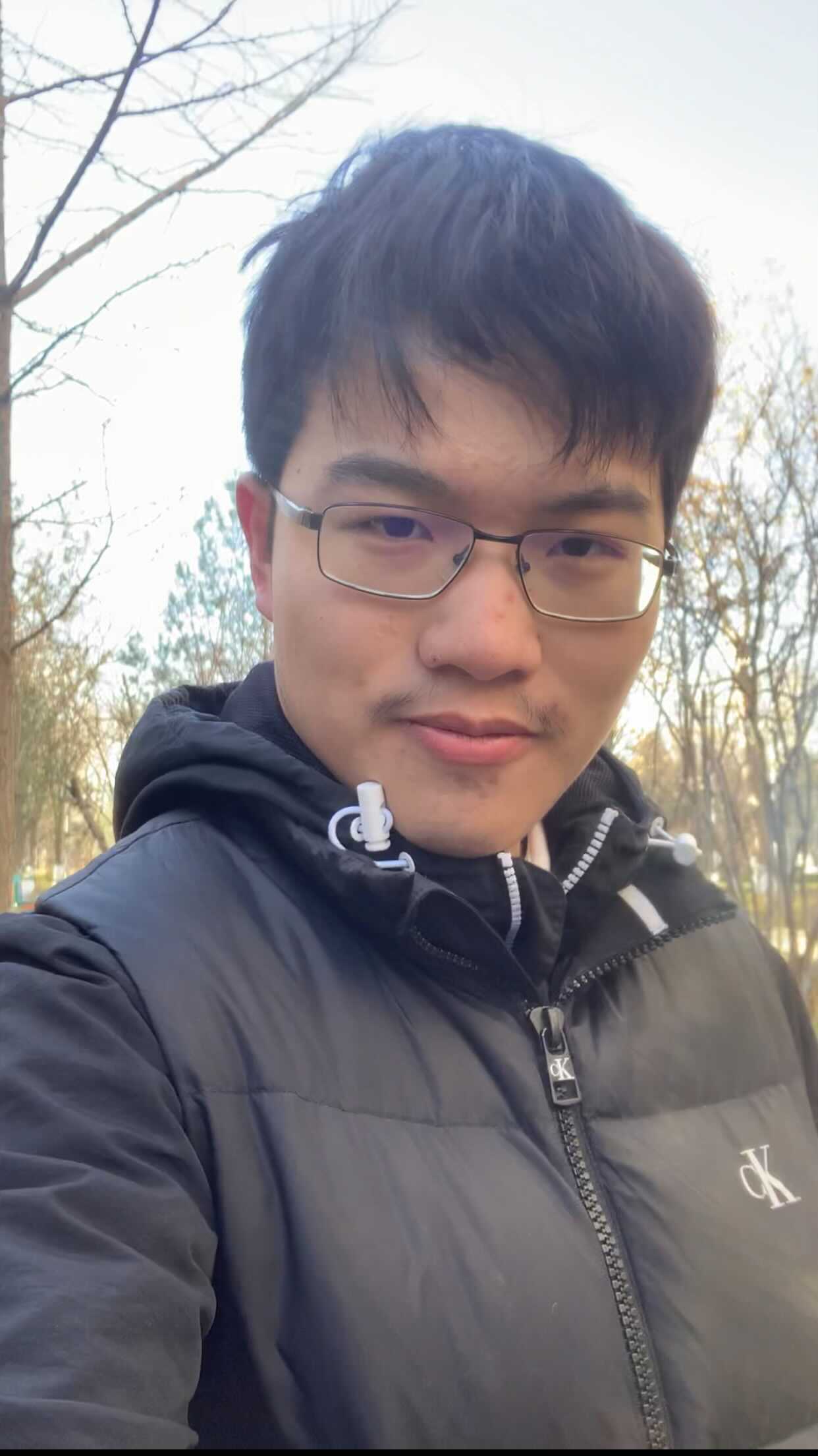 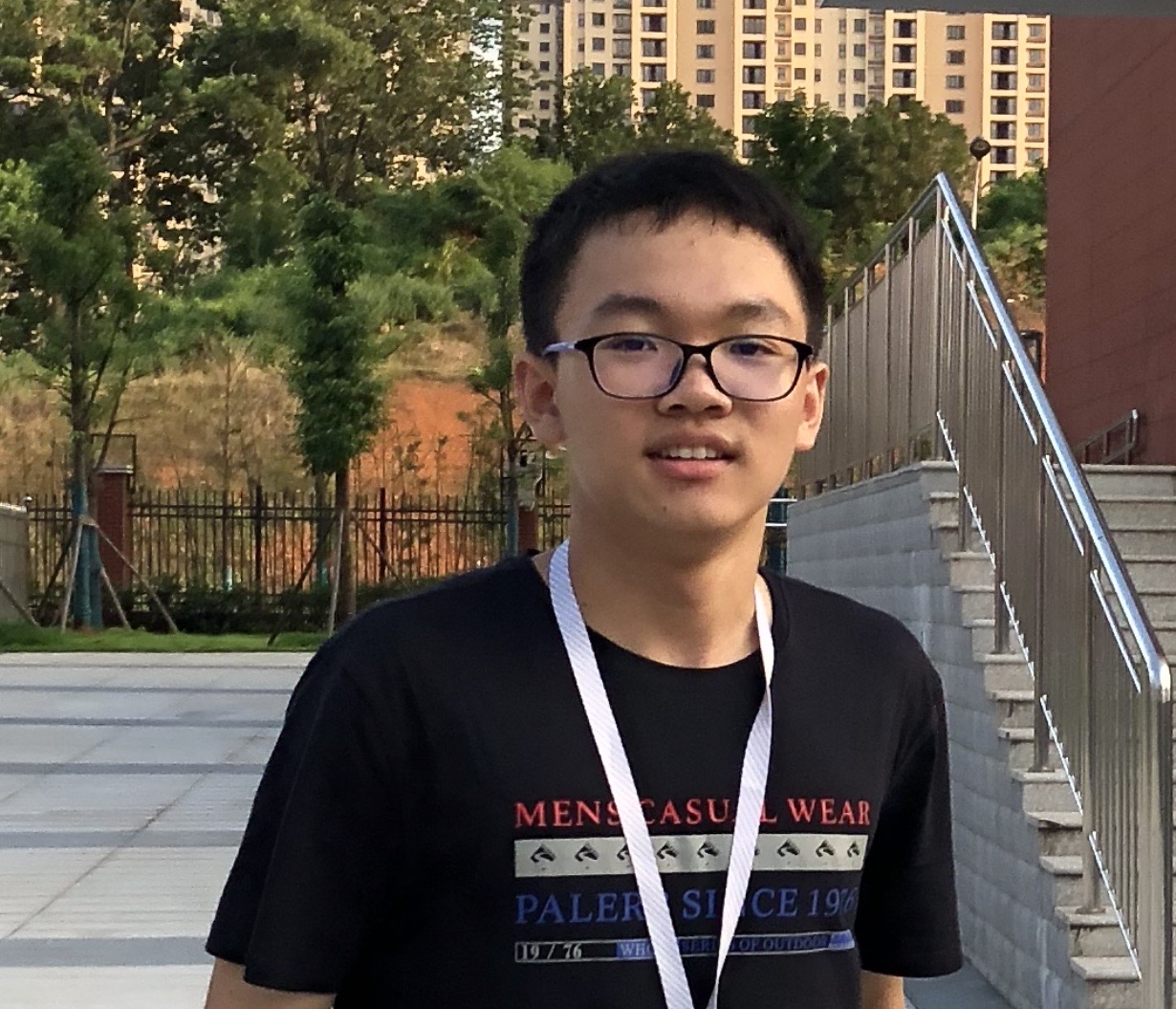 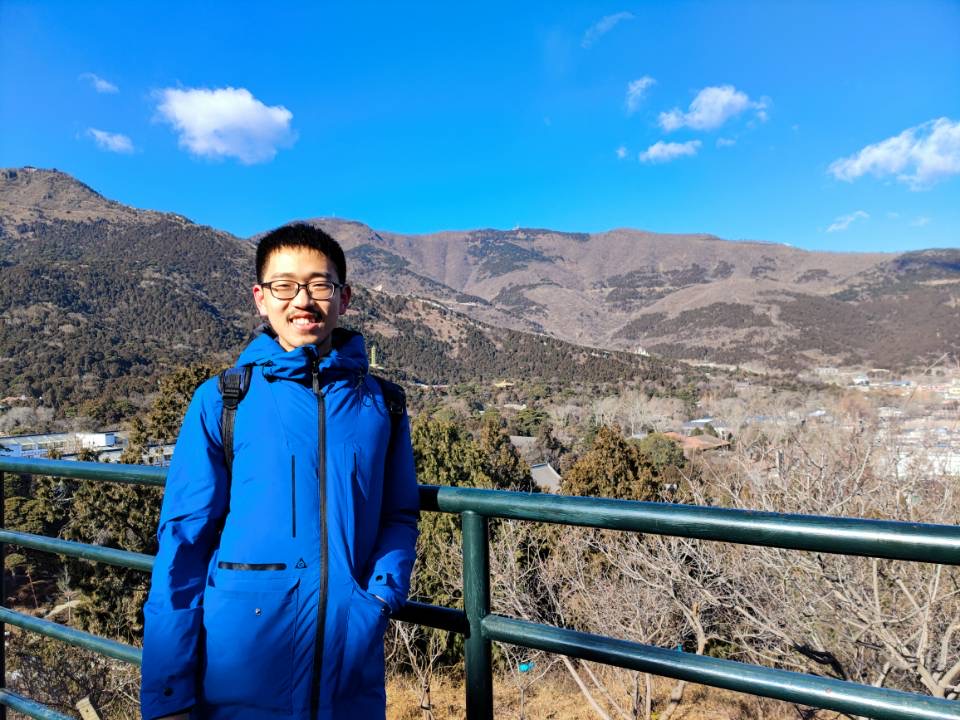 Zhiyuan Fan             Jiatu Li            Tianqi Yang
Institute for Interdisciplinary Information Sciences
Tsinghua University, Beijing, China
Overview
Background
What is the complexity required for cryptography?
Probabilistic polynomial time
We don’t take the key as an additional input to the circuit.
We view the key as randomly choosing a function from the collection.
Circuits
0
1
1
1
0
1
1
What is previously known
Lower bounds?   😅
[Razborov, Rudich ’97] No PRFs of quasi-poly security in AC0[2]
Results
Number of wires
Number of gates
Assumption: corresponding PRFs exist (as weak as we can)
Security: against p.p.t. adversary
Results
Number of wires
Number of gates
Assumption: corresponding PRFs exist (as weak as we can)
🙁
Uniformity w.r.t. key & Security
Upper bounds: domain extension
Only matters
(almost) univesal hash
Upper bounds: from hash
Only matters
(almost) univesal hash
Construction from high-girth graph
Construction from lossless expander [Chen, Tell ’19]
We will talk about this later!
Lower bounds
Wire counting
Trivial
Random restriction
(Improved)
wire counting
Background: restriction-based approach to TC0 lower bounds
Extract a PRF distinguisher from the restriction lemma
Overview
Background: hardness magnification
Prove a weak lower bound slightly better than currently known for specific problems
Weak lower bound
Implies breakthrough circuit lower bounds
Strong lower bound
[Chen, Jin, Williams ’20]
[Allender, Koucký ’10; Chen, Tell ’19]
Background: hardness magnification
Prove a weak lower bound slightly better than currently known for specific problems
Weak lower bound
Implies breakthrough circuit lower bounds
Strong lower bound
New roads towards breakthrough lower bounds?
Overcomes natural proof barrier [Chen et al. ’20]
Even proving weak lower bounds are hard
Locality barrier [Chen et al. ’20]
The black-box natural proof barrier
Formula lower bound
PRF complexity
Current technique
PRF
upper bound
Bootstrapping
threshold
Known
lower bound
PRF
lower bound
The black-box natural proof barrier
Formula lower bound
PRF complexity
Current technique
PRF
upper bound
Bootstrapping
threshold
Known
lower bound
PRF
lower bound
The black-box natural proof barrier
Formula lower bound
PRF complexity
Then PRF lower bound becomes larger than the upper bound
If formula lower bound meets the bootstrapping threshold
Current technique
PRF
upper bound
Bootstrapping
threshold
PRF does not exist!
Known
lower bound
PRF
lower bound
Similar for many bootstrapping results: improvements on either side would break PRF

Takeaway: improving current technique is not capable of proving stronger lower bounds
Overview
Almost universal hash function
How do we construct almost universal hash
Sample sublinear number of inputs
Almost no cost!
(only cost at constructing the circuit)
SAMPLING!
How do we construct almost universal hash
output
input
output
input
1
1
1
0
1
0
1
input
Vertex-edge incident graph
5
2
output
1
5
2
3
4
4
3
Eulerian cycle!
1
1
1
0
1
0
1
input
Vertex-edge incident graph
5
2
output
1
5
2
3
4
4
3
Eulerian cycle
Girth: The shortest cycle in a graph
1
1
1
0
1
0
input
1
Vertex-edge incident graph
5
2
output
1
5
2
3
4
4
3
Eulerian cycle
We are still not done!
Larger range?
input
1
Vertex-edge incident graph
5
2
output
1
5
2
3
4
4
3
Eulerian cycle
NO!!!!!!!
Larger range!
input
1
Vertex-edge incident graph
5
2
output
1
5
2
3
4
4
3
Eulerian cycle
🎉
Randomly permute the input bits
Recap
Sampling
Average-case bad-input upper bound


Probabilistic bad-input upper bound
Graph with large girth: shortest cycle is long
Random permutation on input bits
Overview
Open problems
Thanks